«Безопасность нам нужна, безопасность нам важна»
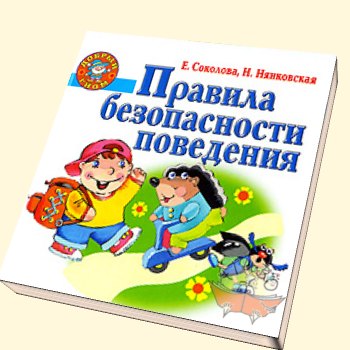 или
«Одни дома».
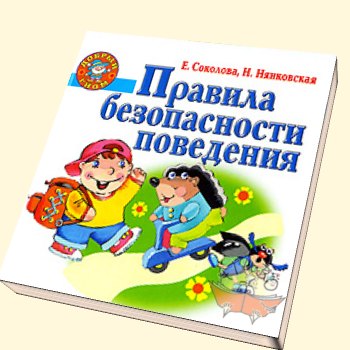 НЕ ИГРАЙТЕ С ОГНЁМ!
НЕ РАЗГОВАРИВАЙ С НЕЗНАКОМЫМИ ЛЮДЬМИ!
01 – ПОЖАРНАЯ ЧАСТЬ02 – ПОЛИЦИЯ03 – СКОРАЯ ПОМОЩЬ04 – СЛУЖБА ГАЗА
БУДЬТЕ  ВНИМАТЕЛЬНЫ!
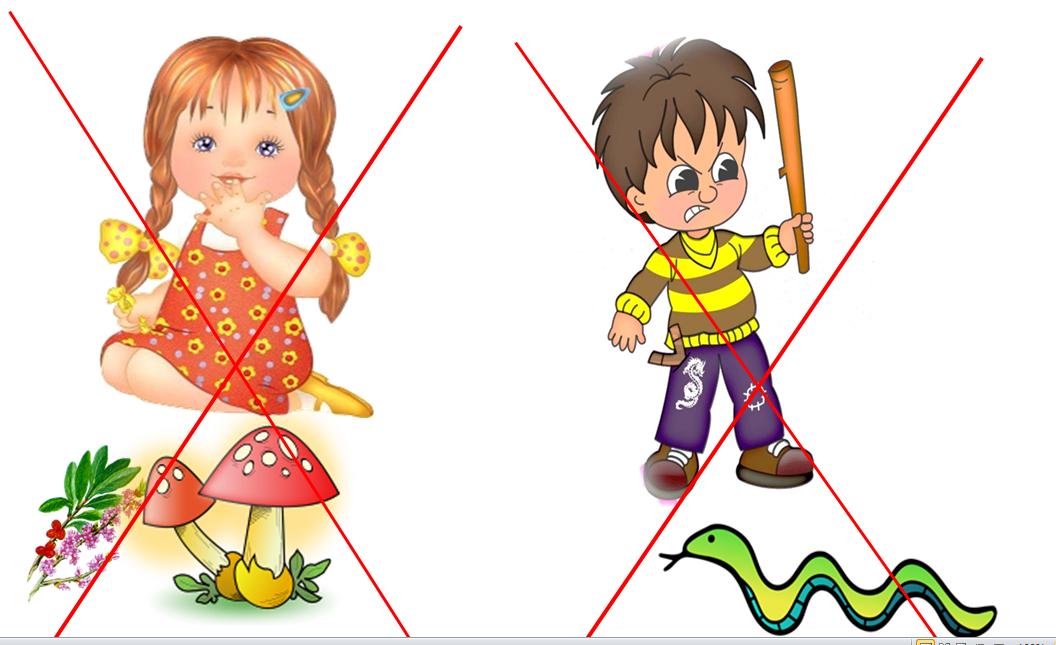 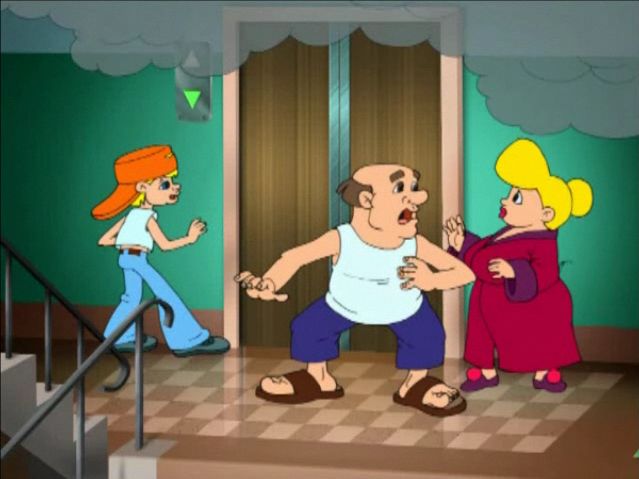 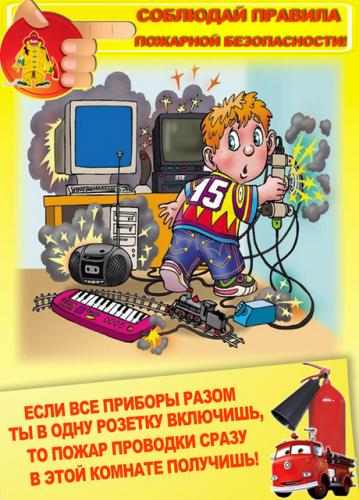 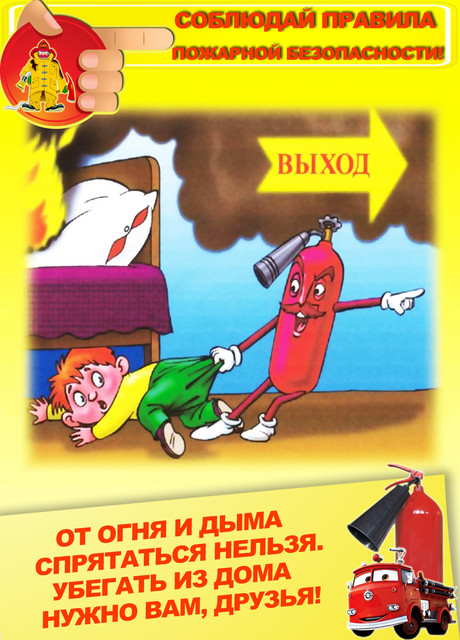 БУДЬТЕ САМОСТОЯТЕЛЬНЫ, НО ОСТОРОЖНЫ И ВНИМАТЕЛЬНЫ!